Greibach Normal Form
Definition 
 A context free language is said to be in the Greibach normal form if all productions are of the form 

                           A→ aα where a ∈ T and α ∈ V*.
Prepared By : Dr K RAJENDRA PRASAD, ASSOCIATE PROFESSOR, DEPT. OF CSE , RGMCET (Autonomous), NANDYAL
1
Greibach Normal Form
Lemma1 (Substitution rule) 
 
Let G = {V, T, P, S} be a CFG. 
Let A → Bα be a production in P if there is a production B → β1 | β2 | β3 | β4 ……….
Then the equivalent grammar can be obtained by substituting B in A. 

The resulting grammar is A → β1 α | β2 α | β3 α | β4 α
Prepared By : Dr K RAJENDRA PRASAD, ASSOCIATE PROFESSOR, DEPT. OF CSE , RGMCET (Autonomous), NANDYAL
2
Greibach Normal Form
Lemma 2 (Elimination of left recursion)
We can generalize this grammar. For any CFG given as A → A α1 | A α2 | A α3 ….. | β1 | β2 | β3 | …… the equivalent grammar after eliminating left recursion is 
A → β1 A′| β2 A′| β3 A′| ……| β1 | β2 | β3 | ……
 A′ → α1 A′| α2 A′| α3 A′|….. | α1 | α2 | α3 …
Prepared By : Dr K RAJENDRA PRASAD, ASSOCIATE PROFESSOR, DEPT. OF CSE , RGMCET (Autonomous), NANDYAL
3
Greibach Normal Form
Procedure to Convert the given Grammar to GNF 
Eliminate null productions and unit productions, and construct CNF.

 2. Rename variables as A1 A2 ….. starting with S as A1
 
3. For each production of the form Ai → Aj α, apply the following: 
a) if j > i --- leave the productions as they are 
b) if j = i --- apply Lemma 2
 c) if j < i --- apply Lemma 1
Prepared By : Dr K RAJENDRA PRASAD, ASSOCIATE PROFESSOR, DEPT. OF CSE , RGMCET (Autonomous), NANDYAL
4
Example
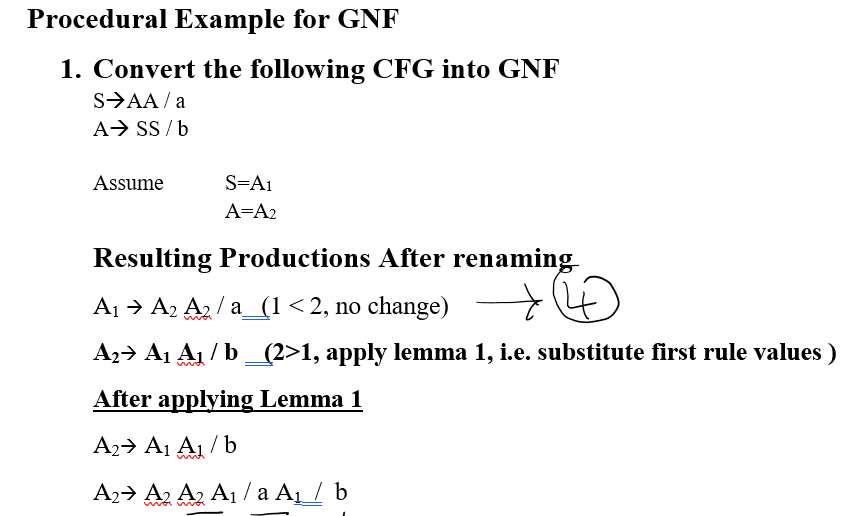 Prepared By : Dr K RAJENDRA PRASAD, ASSOCIATE PROFESSOR, DEPT. OF CSE , RGMCET (Autonomous), NANDYAL
5
Example
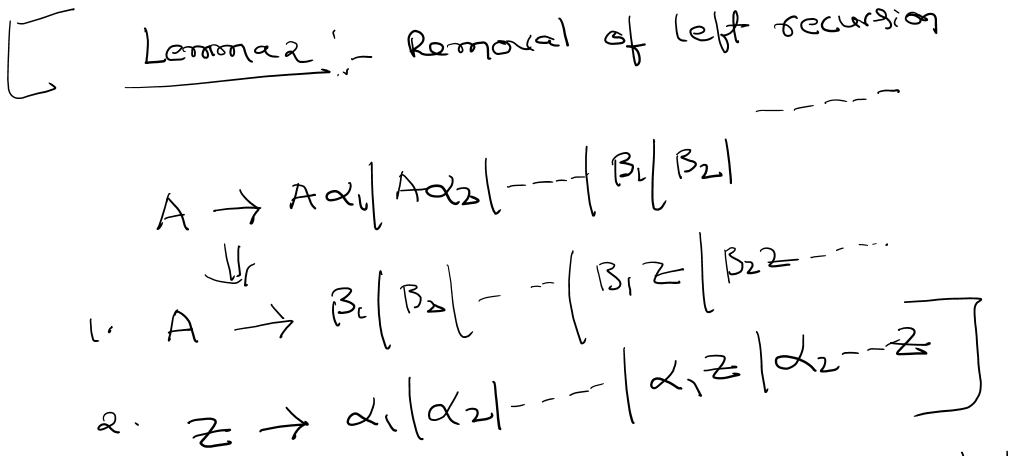 Prepared By : Dr K RAJENDRA PRASAD, ASSOCIATE PROFESSOR, DEPT. OF CSE , RGMCET (Autonomous), NANDYAL
6
Example
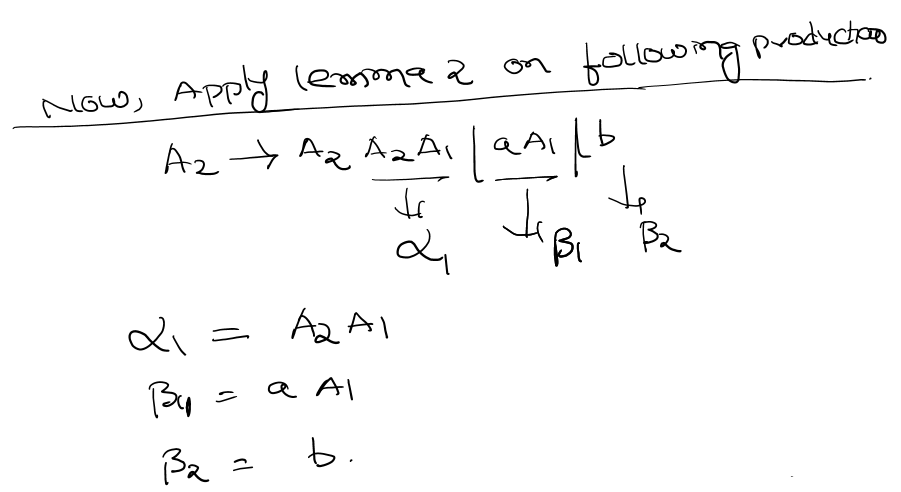 Prepared By : Dr K RAJENDRA PRASAD, ASSOCIATE PROFESSOR, DEPT. OF CSE , RGMCET (Autonomous), NANDYAL
7
Example
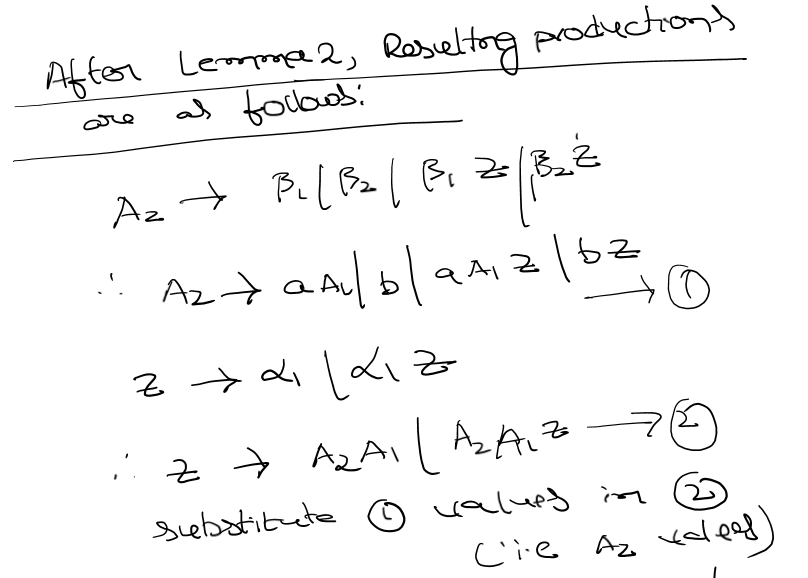 Prepared By : Dr K RAJENDRA PRASAD, ASSOCIATE PROFESSOR, DEPT. OF CSE , RGMCET (Autonomous), NANDYAL
8
Example
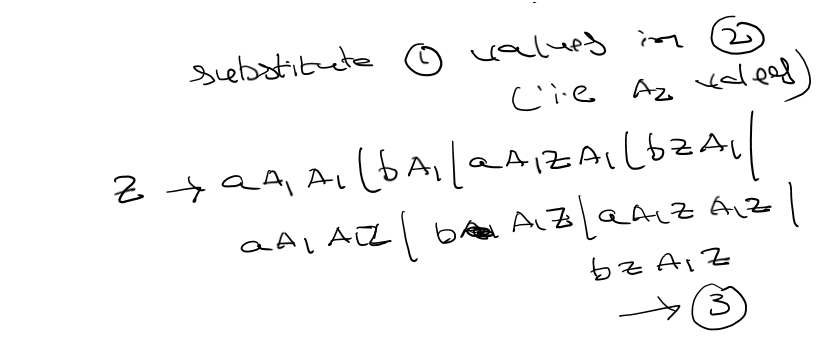 Prepared By : Dr K RAJENDRA PRASAD, ASSOCIATE PROFESSOR, DEPT. OF CSE , RGMCET (Autonomous), NANDYAL
9
Example
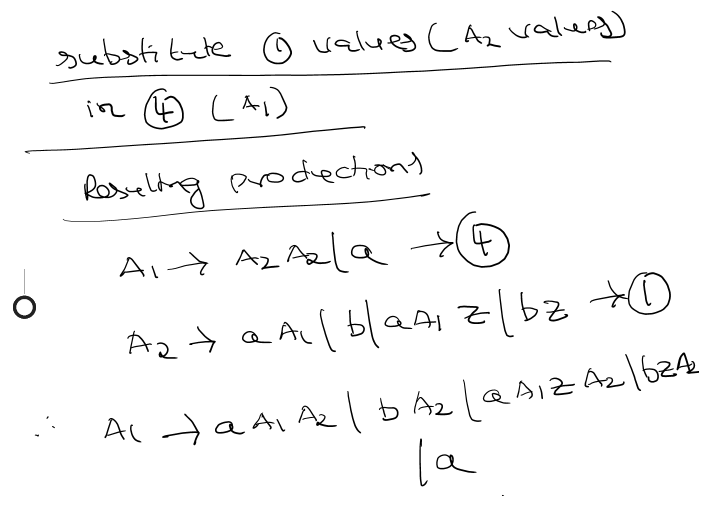 Prepared By : Dr K RAJENDRA PRASAD, ASSOCIATE PROFESSOR, DEPT. OF CSE , RGMCET (Autonomous), NANDYAL
10
Example
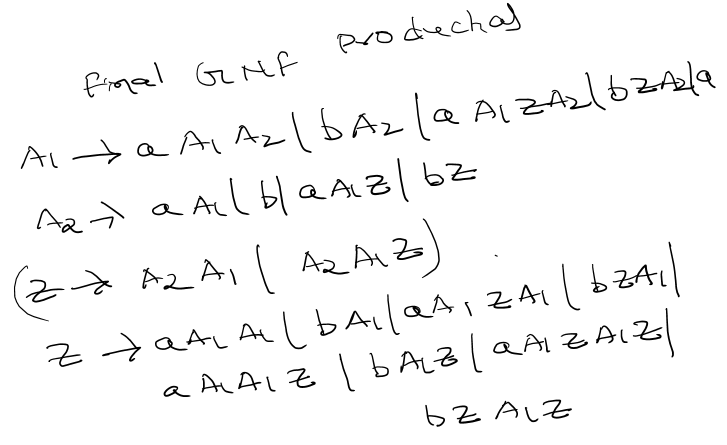 Prepared By : Dr K RAJENDRA PRASAD, ASSOCIATE PROFESSOR, DEPT. OF CSE , RGMCET (Autonomous), NANDYAL
11
Example
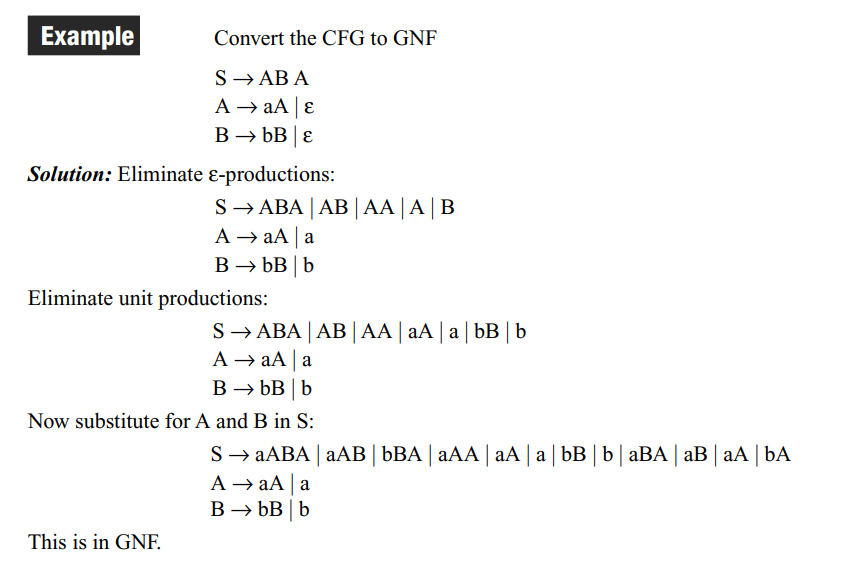 Prepared By : Dr K RAJENDRA PRASAD, ASSOCIATE PROFESSOR, DEPT. OF CSE , RGMCET (Autonomous), NANDYAL
12
Pumping Lemma for CFL(Context Free Language)
Pumping Lemma for Context-free Languages (CFL)Pumping Lemma for CFL states that for any Context Free Language L, it is possible to find two substrings that can be ‘pumped’ any number of times and still be in the same language. For any language L, we break its strings into five parts and pump second and fourth substring.
Pumping Lemma, here also, is used as a tool to prove that a language is not CFL. Because, if any one string does not satisfy its conditions, then the language is not CFL.
Thus, if L is a CFL, there exists an integer n, such that for all w ∈ L with |w| ≥ n, there exists u, v, x, y, z ∈ Σ∗, such that x = uvwxy, and
(1) |vxy| ≤ n(2) |vy| ≥ 1(3) for all i ≥ 0:  uviwxiy ∈ L
Prepared By : Dr K RAJENDRA PRASAD, ASSOCIATE PROFESSOR, DEPT. OF CSE , RGMCET (Autonomous), NANDYAL
13
Pumping Lemma for CFL- Example
{0n1n2n | n ≥ 0} is not Context-free.

Step 1: 
w= 0n1n2n  and |w|=3n > n, Thus apply CFL-pumping lemma principle in step 2

Step 2:
Divide w into five substrings, say, u, v, w, x, and y such as |vwx|<=n and |vx|>0 

Step 3:
Let for all i ≥ 0:  uviwxiy ∈ L 
0000....000  1111.....111 2222..22222 
Assume v = 0k      , w = 0m , x = 0p ,  Here |vwx|<=n and |vx| >0.

At i=0 
uv0wx0y= uwy=0n-m-k-l  1n 2n , in which n-m-k-p is not equal to n. i.e., 

0n-m-k-l  1n 2n  does not belongs to L. Thus, 0n1n2n | n ≥ 0} is not Context-free.
Prepared By : Dr K RAJENDRA PRASAD, ASSOCIATE PROFESSOR, DEPT. OF CSE , RGMCET (Autonomous), NANDYAL
14
Pumping Lemma for CFL- Example
{wwRw| w є {0,1}} is not Context-free.

Step 1: 


??
Step 2:
??


Step 3:
?
?
Prepared By : Dr K RAJENDRA PRASAD, ASSOCIATE PROFESSOR, DEPT. OF CSE , RGMCET (Autonomous), NANDYAL
15
Pumping Lemma for CFL- Example
L = {w w | w is a bitstring}. Show that L is not a context free
Step 1: 


??
Step 2:
??


Step 3:
?
?
Prepared By : Dr K RAJENDRA PRASAD, ASSOCIATE PROFESSOR, DEPT. OF CSE , RGMCET (Autonomous), NANDYAL
16
Closure Properties of CFL
Closure Properties of CFLs
CFLs are closed under union
CFLs are closed under concatenation
CFLs are closed under closure
CFLs are not closed under intersection
CFLs are not closed under complement
Prepared By : Dr K RAJENDRA PRASAD, ASSOCIATE PROFESSOR, DEPT. OF CSE , RGMCET (Autonomous), NANDYAL
17
Push Down Automata (PDA)
The concept Push Down Automata (PDAs) is useful in designing parsers or syntax analysers. A parser verifies the syntax of the text. Parsing is a part of the compilation process. So, knowledge of PDAs is useful in compiler design
Prepared By : Dr K RAJENDRA PRASAD, ASSOCIATE PROFESSOR, DEPT. OF CSE , RGMCET (Autonomous), NANDYAL
18
Push Down Automata (PDA)
PDA consists of three components: 

An input tape
“The input tape consists of a linear configuration of cells each of which contains a character from the input alphabet”

2) a finite control 
The control unit has some pointer (head) which points the current symbol that is to be read. The head positioned over the current stack element can read and write special stack characters from that position

a stack structure.
The stack is also a sequential structure that has a first element and grows in either direction from the other end
Prepared By : Dr K RAJENDRA PRASAD, ASSOCIATE PROFESSOR, DEPT. OF CSE , RGMCET (Autonomous), NANDYAL
19
Push Down Automata (PDA)
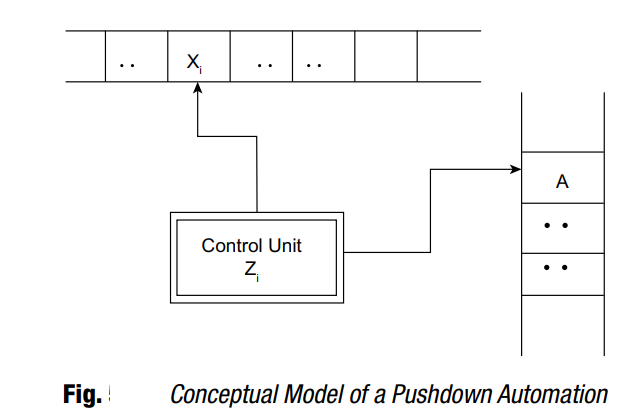 Prepared By : Dr K RAJENDRA PRASAD, ASSOCIATE PROFESSOR, DEPT. OF CSE , RGMCET (Autonomous), NANDYAL
20
Push Down Automata (PDA)
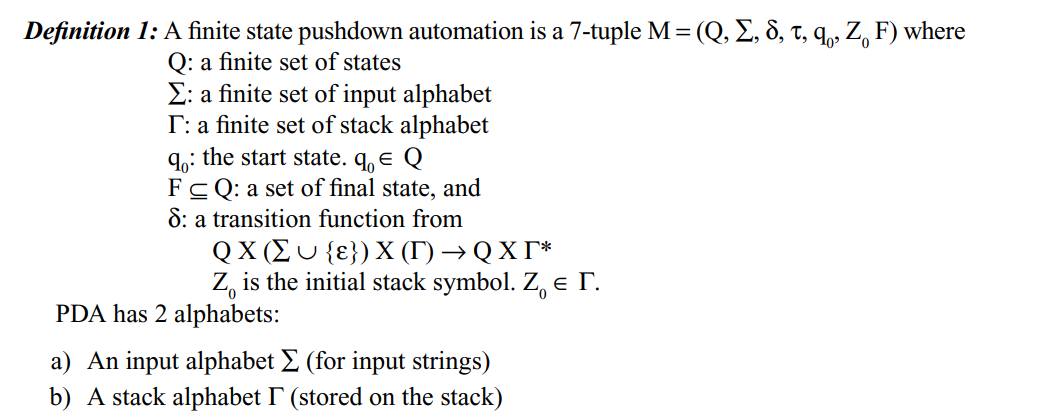 Prepared By : Dr K RAJENDRA PRASAD, ASSOCIATE PROFESSOR, DEPT. OF CSE , RGMCET (Autonomous), NANDYAL
21
Push Down Automata (PDA)
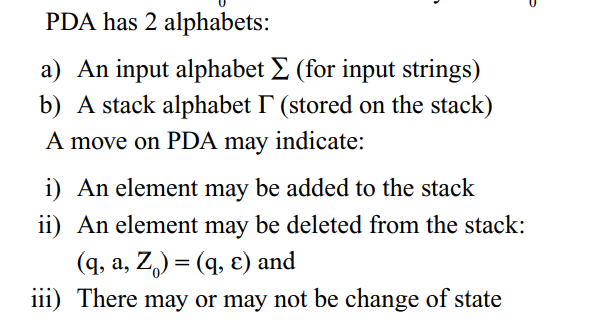 Prepared By : Dr K RAJENDRA PRASAD, ASSOCIATE PROFESSOR, DEPT. OF CSE , RGMCET (Autonomous), NANDYAL
22
Push Down Automata (PDA)
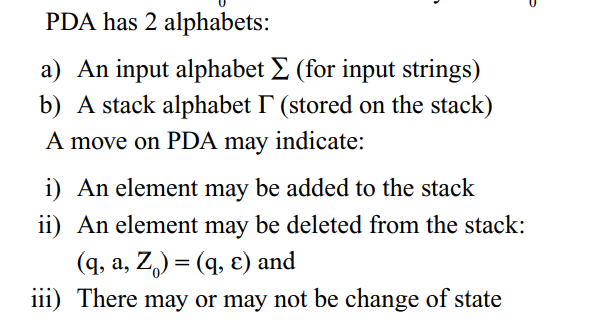 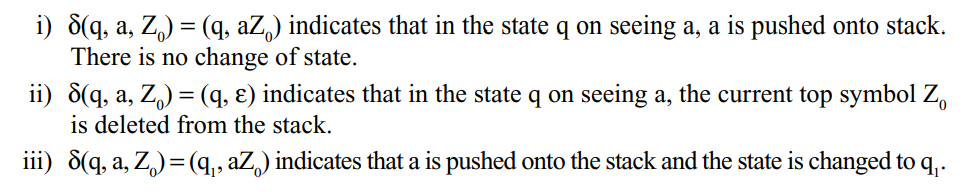 Prepared By : Dr K RAJENDRA PRASAD, ASSOCIATE PROFESSOR, DEPT. OF CSE , RGMCET (Autonomous), NANDYAL
23
Instantaneous Description of PDA
Instantaneous Description (ID) is an informal notation of how a PDA “computes” a input string and make a decision that string is accepted or rejected. 

A ID is a triple (q, w, α), where: 1. q is the current state. 2. w is the remaining input. 3.α is the stack contents, top at the left.
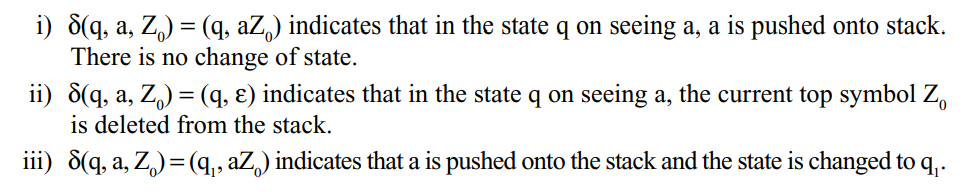 Prepared By : Dr K RAJENDRA PRASAD, ASSOCIATE PROFESSOR, DEPT. OF CSE , RGMCET (Autonomous), NANDYAL
24
Language Accepted by PDA
A language can be accepted by a PDA using two approaches:


 1. Acceptance by final state: 
The PDA accepts its input by consuming it and finally it enters the final state. 


2. Acceptance by empty stack: 
On reading the input string from the initial configuration for some PDA, the stack of PDA becomes empty
Prepared By : Dr K RAJENDRA PRASAD, ASSOCIATE PROFESSOR, DEPT. OF CSE , RGMCET (Autonomous), NANDYAL
25
Example of PDA
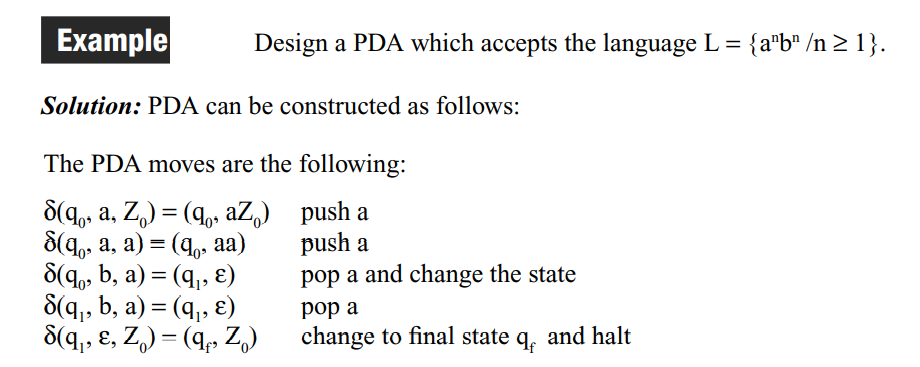 Prepared By : Dr K RAJENDRA PRASAD, ASSOCIATE PROFESSOR, DEPT. OF CSE , RGMCET (Autonomous), NANDYAL
26
Example of PDA
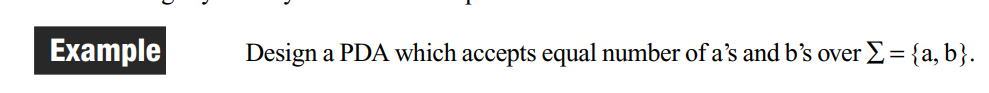 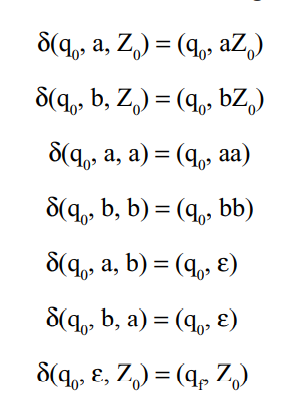 Prepared By : Dr K RAJENDRA PRASAD, ASSOCIATE PROFESSOR, DEPT. OF CSE , RGMCET (Autonomous), NANDYAL
27
Example of PDA
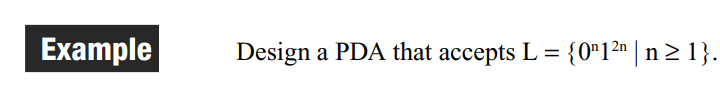 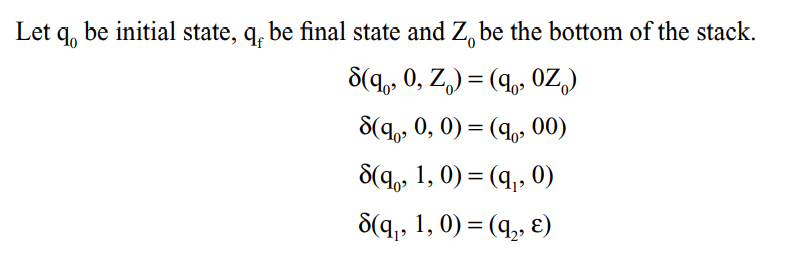 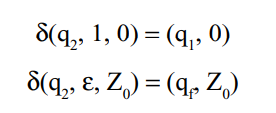 Prepared By : Dr K RAJENDRA PRASAD, ASSOCIATE PROFESSOR, DEPT. OF CSE , RGMCET (Autonomous), NANDYAL
28
Example of PDA
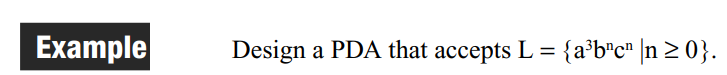 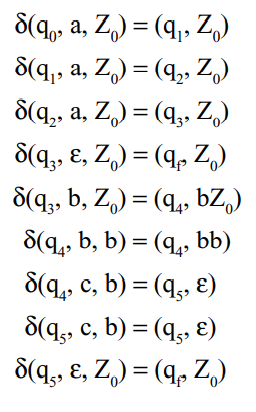 Prepared By : Dr K RAJENDRA PRASAD, ASSOCIATE PROFESSOR, DEPT. OF CSE , RGMCET (Autonomous), NANDYAL
29
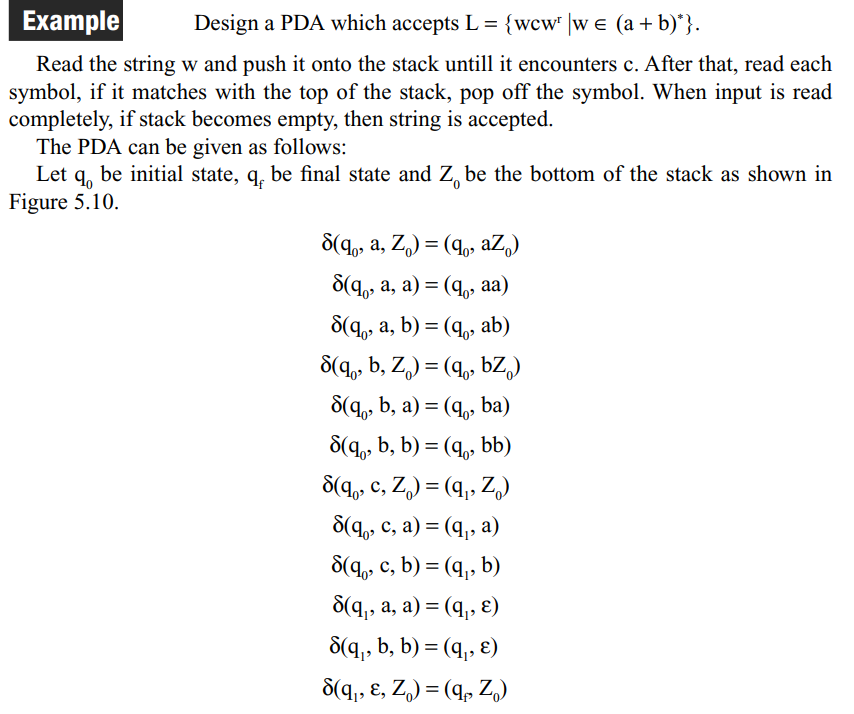 Example of PDA
Prepared By : Dr K RAJENDRA PRASAD, ASSOCIATE PROFESSOR, DEPT. OF CSE , RGMCET (Autonomous), NANDYAL
30
Parse Tree or Derivation Tree Construction
Derivation tree is a graphical representation for the derivation of the given production rules for a given CFG. 
It is the simple way to show how the derivation can be done to obtain some string from a given set of production rules. The derivation tree is also called a parse tree.
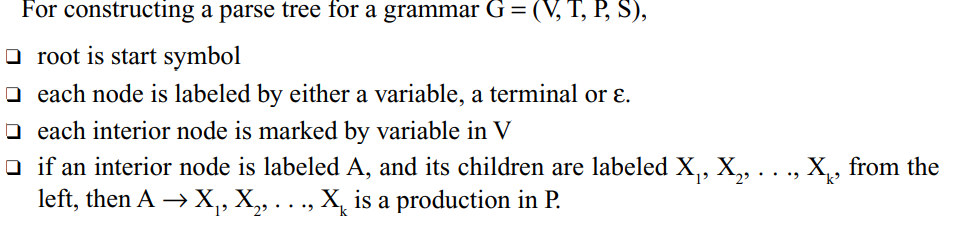 Prepared By : Dr K RAJENDRA PRASAD, ASSOCIATE PROFESSOR, DEPT. OF CSE , RGMCET (Autonomous), NANDYAL
31
Ambiguous Grammars
A CFG is said to ambiguous if there exists more than one derivation tree for the given input string 
i.e., more than one Left Most Derivation Tree (LMDT) or Right Most Derivation Tree (RMDT)
Prepared By : Dr K RAJENDRA PRASAD, ASSOCIATE PROFESSOR, DEPT. OF CSE , RGMCET (Autonomous), NANDYAL
32
Ambiguous Grammars: Example
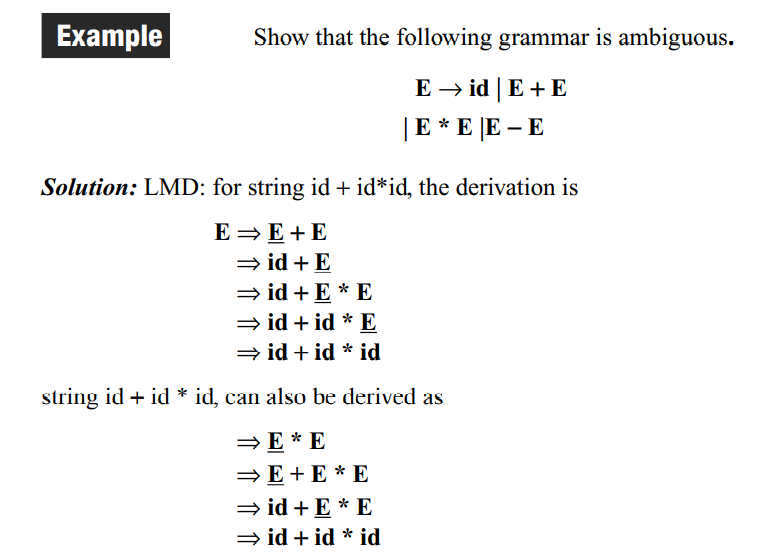 More than LMDs for the string id+id*id , Thus this Grammar is Ambiguous
Prepared By : Dr K RAJENDRA PRASAD, ASSOCIATE PROFESSOR, DEPT. OF CSE , RGMCET (Autonomous), NANDYAL
33
Ambiguous Grammars: Example
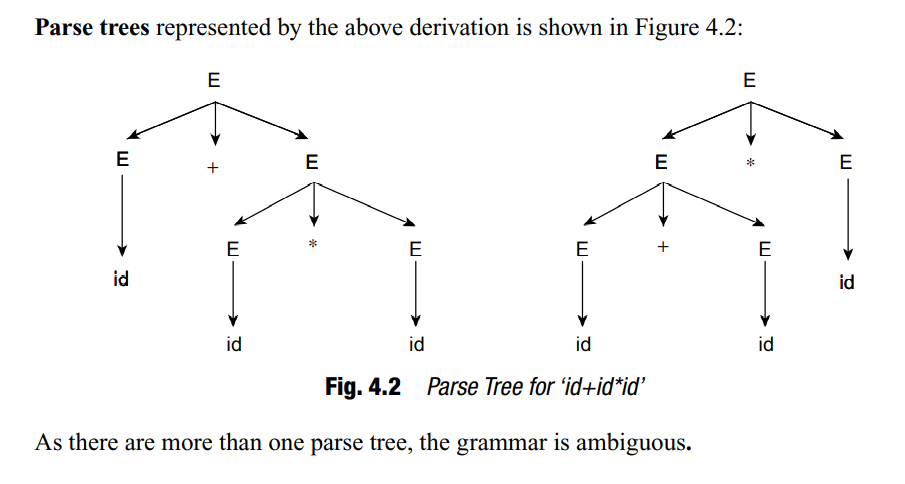 More than one parse trees for the string id+id*id , Thus this Grammar is Ambiguous
Prepared By : Dr K RAJENDRA PRASAD, ASSOCIATE PROFESSOR, DEPT. OF CSE , RGMCET (Autonomous), NANDYAL
34
Ambiguous Grammars: Example
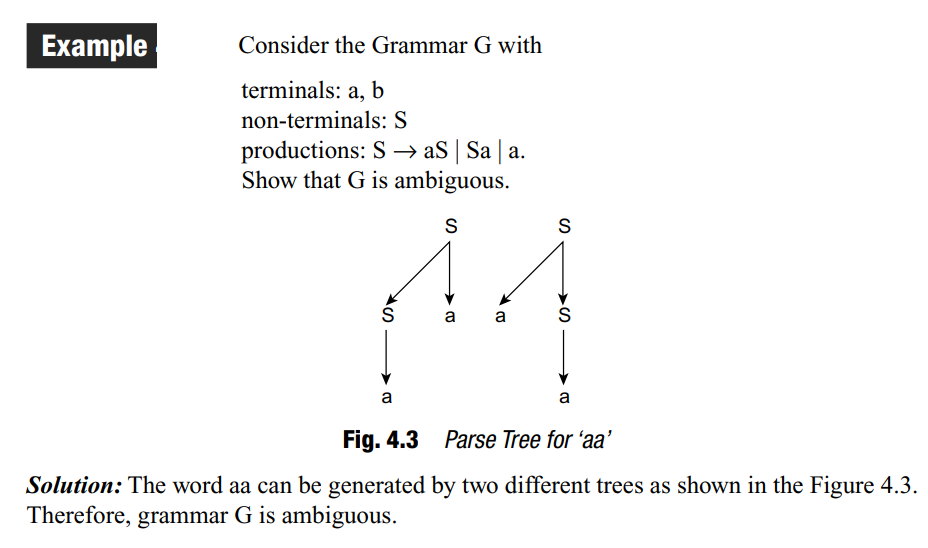 More than one parse trees for the string aa, Thus this Grammar is Ambiguous
Prepared By : Dr K RAJENDRA PRASAD, ASSOCIATE PROFESSOR, DEPT. OF CSE , RGMCET (Autonomous), NANDYAL
35
Ambiguous Grammars: Example
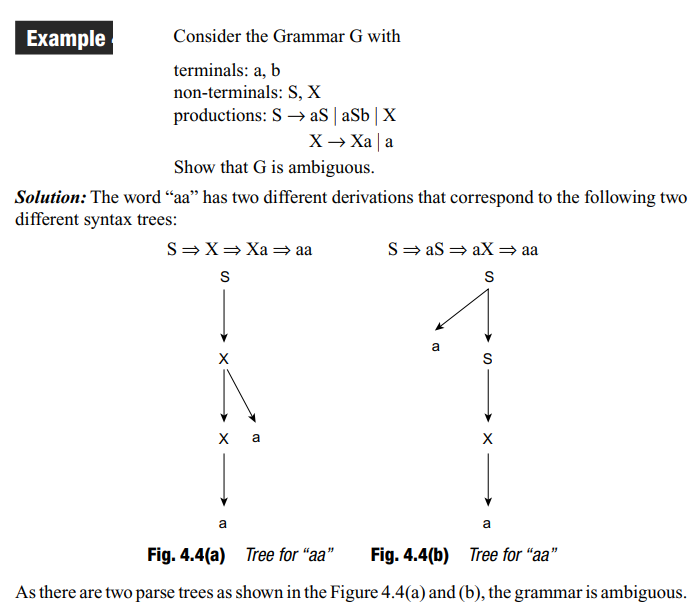 More than one parse trees for the string aa, Thus this Grammar is Ambiguous
Prepared By : Dr K RAJENDRA PRASAD, ASSOCIATE PROFESSOR, DEPT. OF CSE , RGMCET (Autonomous), NANDYAL
36
Construction of Regular Grammar T(M) Generating for a Given DFA
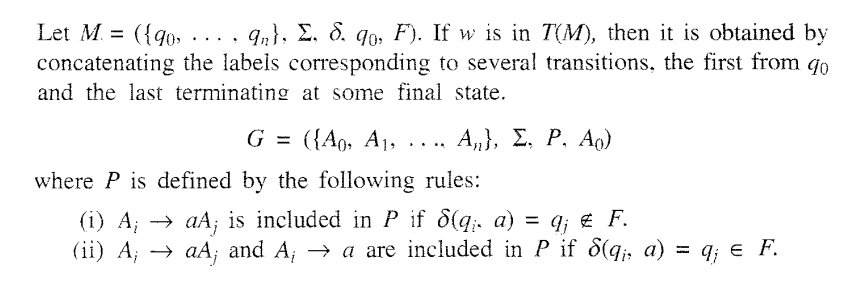 Prepared By : Dr K RAJENDRA PRASAD, ASSOCIATE PROFESSOR, DEPT. OF CSE , RGMCET (Autonomous), NANDYAL
37
Construction of Regular Grammar T(M) Generating for a Given DFA: Example
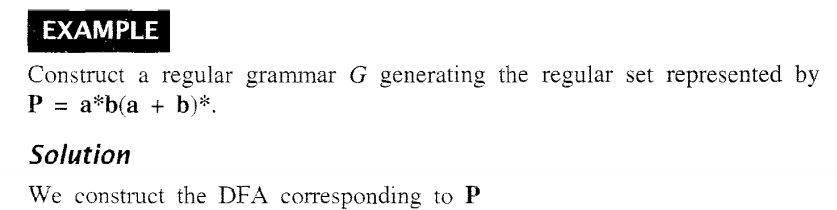 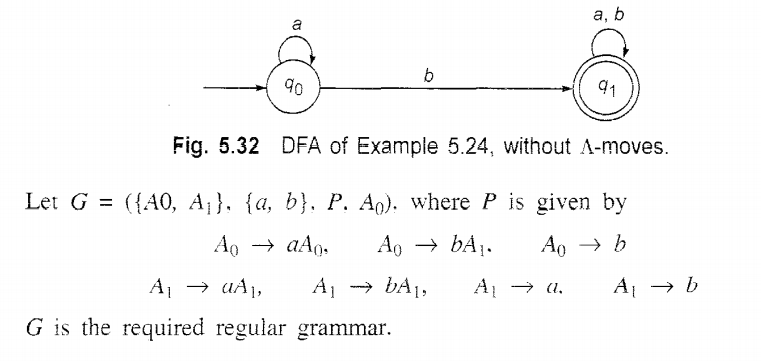 Prepared By : Dr K RAJENDRA PRASAD, ASSOCIATE PROFESSOR, DEPT. OF CSE , RGMCET (Autonomous), NANDYAL
38
Constructing a FA (Finite Automata) for given Regular Grammar (RG)
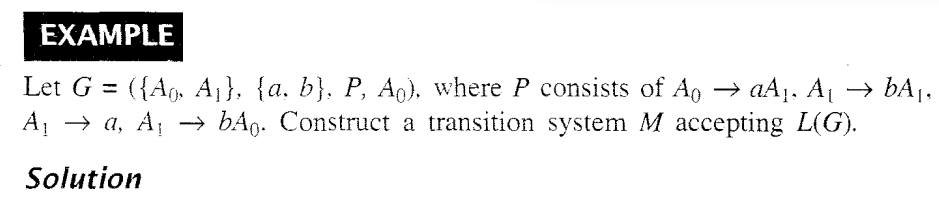 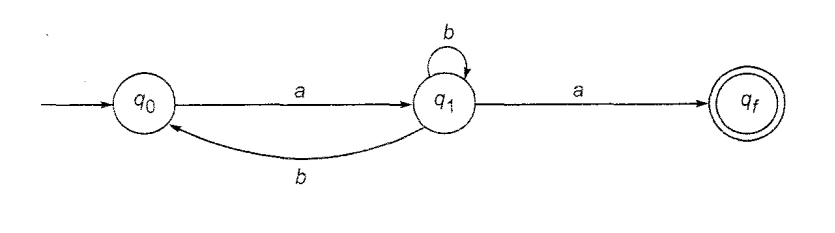 Finite Automata M = ({q0,q1,qf}, {a,b},δ, qo, {qf})
Prepared By : Dr K RAJENDRA PRASAD, ASSOCIATE PROFESSOR, DEPT. OF CSE , RGMCET (Autonomous), NANDYAL
39